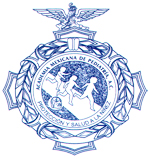 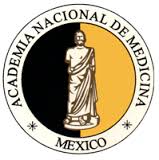 Sesión Conjunta:Ética, familia, sociedad y medicina “Ética y ejercicio médico”
Gabriel Cortés Gallo
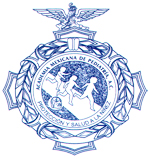 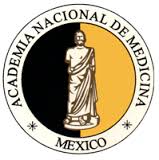 Ética médica
Ética: (1) Parte de la filosofía que trata de la moral y de las obligaciones del hombre.
           (2) Conjunto de normas morales que rigen la conducta humana.
Médico: Persona legalmente autorizada para ejercer la medicina.
Ética médica: disciplina que se ocupa de los actos médicos desde el  punto de vista moral.
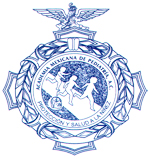 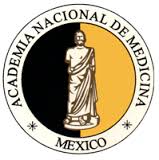 ¿Qué hace correcto un acto correcto?
Absolutismo o universalismo:
Teológico
Empírico o naturalista
Relativismo
Social
Personal
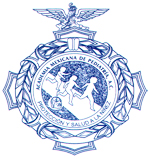 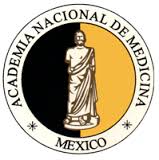 ¿Qué tipo de actos son correctos?
Utilitarismo o consecuencialismo

Formalismo o deontologismo
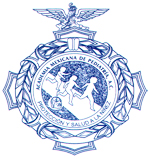 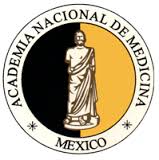 Principios (Beauchamp y Childress)
Autonomía
Beneficencia
No maleficencia
Justicia
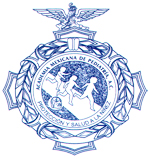 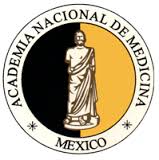 Autonomía (concepto)
Capacidad de autogobierno (facultad de gobernarse a sí mismo)
Cualidad de los seres racionales que les permite elegir y actuar en forma razonada, sobre una base de apreciación personal de las futuras posibilidades en función de sus propios sistemas de valores
Constituye un derecho moral que genera en otros el deber de respeto
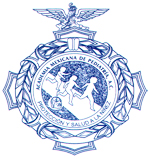 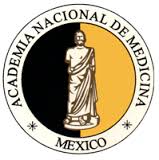 Autonomía (restricciones)
Internas: lesiones o disfunciones cerebrales
Externas:
Conflictos de interés con otras personas
Daños definibles y directos a otra persona
Coerción, engaño o privación de información indispensable
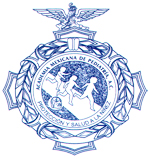 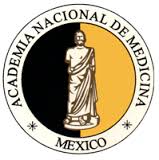 Beneficencia (dos principios contenidos)
Provisión de beneficios (principio de beneficencia positiva)
Equilibrar los beneficios y los daños (principio de utilidad)
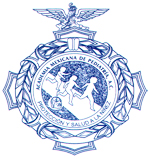 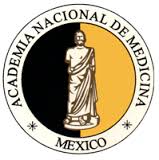 Distinción entre no maleficencia y beneficencia
Deber de no causar mal o daño
Deber de prevenir el mal o daño
Deber de remover el mal o daño
Deber de hacer en bien o promover el bien
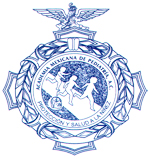 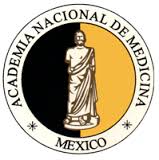 Posiciones sobre el principio de justicia distributiva
A cada persona una parte igual
A cada persona de acuerdo con su necesidad
A cada persona de acuerdo con su esfuerzo
A cada persona de acuerdo con su contribución
A cada persona de acuerdo con sus méritos
A cada persona de acuerdo con los intercambios del libre mercado
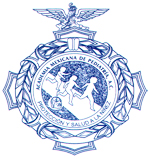 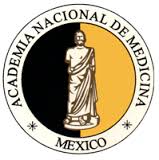 Teorías de justicia:
Igualitarias: enfatizan igualdad de acceso a los bienes en la vida que cualquier persona desee (con frecuencia invocando el criterio material de necesidad así como el de igualdad)
Libertarias: remarcan los derechos a la libertad económica y social (reclaman sistemas y procedimientos justos en lugar de resultados sustantivos)
Utilitarias: recalcan una mezcla de criterios de tal manera que la utilidad pública se maximice
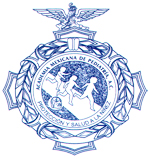 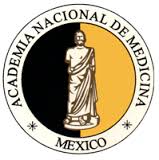 Reglas
Veracidad
Confidencialidad (secreto profesional)
Privacidad
Fidelidad
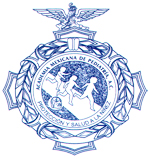 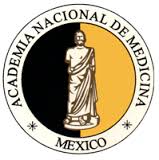 Veracidad (argumentos)
La obligación de decir la verdad es parte del respeto que les debemos a los demás
La obligación de la veracidad también deriva de las correspondientes de fidelidad y cumplimiento de las promesas
Las relaciones de confianza entre las personas, son necesarias para una interacción y colaboración fructífera
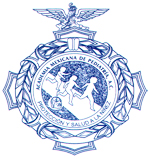 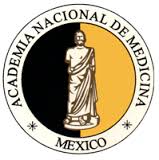 Secreto profesional (clases):
Natural: es independiente de todo contrato
Prometido: nace de un contrato, de la promesa de guardar silencio hecha gratuitamente después de haber conocido el hecho ya sea por casualidad, por investigación personal o por confidencia espontánea o provocada
Confiado: surge de la promesa, explícita o tácita  hecha antes de recibir la confidencia de lo que se oculta
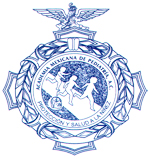 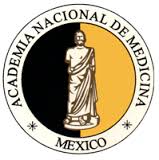 Secreto profesional (faltas):
Averiguación indiscreta
Revelación directa
Revelación indirecta
Utilización injustificada
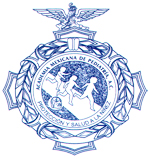 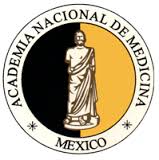 Privacidad:
Estado o condición de acceso limitado a una persona
Incluye al cuerpo y sus partes asociadas (voz, productos y objetos íntimamente asociados con  la persona); así como a las relaciones íntimas con amigos, esposa o esposo, familiares, médicos y demás
La privacidad (o su pérdida), no debe confundirse con la sensación de privacidad (o de su pérdida)
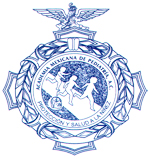 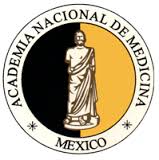 Fidelidad:
Cumplimiento de promesas
Acompañar hasta el término de la relación